КНИГА 12 (2)
Лекція 18
[Speaker Notes: Продовжуємо огляд «малих пророків», або книги 12

Нагадаю, що книга 12 має хронологічний порядок відносно одна до одної]
700-ті роки: Осія, Йоліл, Амос, Авдій, Йона та Міхей; 

600-ті роки: Наум, Аввакум та Софонія; 

500-і роки: Аггей та Захарія;

400-і роки до Р.Х: Малахія
[Speaker Notes: На минулій лекції ми фокусували увагу на пророках, які служили у період приблизно 700 р до Р.Х]
Наум
[Speaker Notes: Наум проповідував проти Ніневії, столиці Ассирії. 
у проміжку 750 і 612 роках до Р.Х, завдяки воєнним кампаніям, Ассирія стала світовою державою. 
Після 722 р до Р.Х, Північне Царство потрапило у залежність від Ассирії. 
Ми знаємо, що Йона також проповідував проти Ніневії (дуже коротка проповідь)
У Наума, проповідь довша, аніж у Йони]
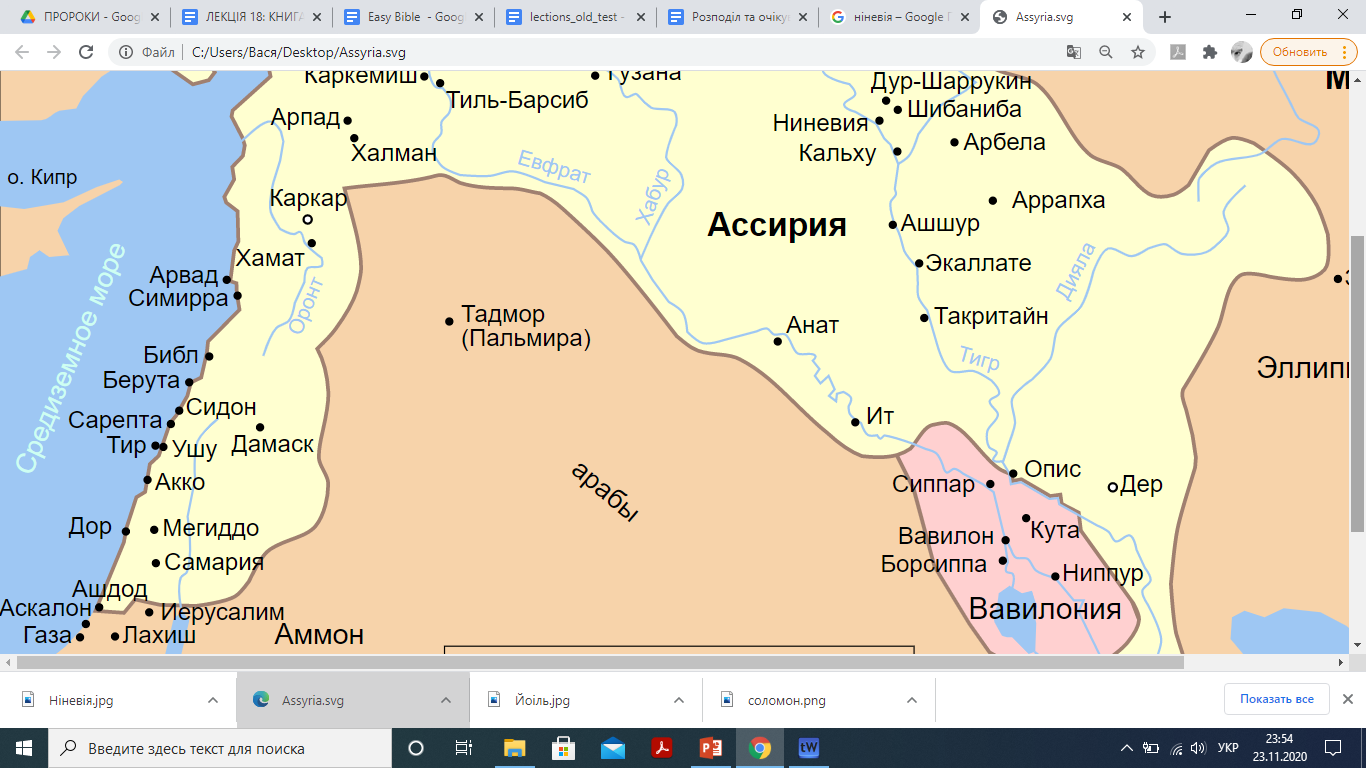 [Speaker Notes: Отож, пройшло приблизно 100 після того, як Ніневія розкаялася через проповідь Йони
І знову повернулися до насильства, ідолопоклонства і гордості (3:1-4) 
Однак, в 612 р.до Р.Х, Бог віддав Ніневію в руки Вавилонії (пророцтва збулися) 

В Новому Заповіті Наума не цитують.]
Особа пророка
Наум 1:1 Пророцтво на Ніневію. Книга видіння елкошейця Наума.

Елкош (1:1)
[Speaker Notes: єдине що нам відомо про Наума, це місто де він жив – Елкош
Місце знаходження цього міста не відоме. 
Припускають що це Ал Кош (Північний Іран), місто що знаходилося 2 дні шляху від Ніневії (був серед переселенців). 
Єронім стверджував, що це місто знаходилося в Галілеї.]
Період
В книзі немає згадки про царів
Штурм Но-Амона (3:8) 663р.до Р.Х
Смерть Ашшурбаніпала 626р.до Р.Х
Зруйнування Ніневії 612р.до Р.Х
[Speaker Notes: Наум пророкує падіння Ніневії, 
(3:8-10) штурм Но-Амона (Фіви, Єгипет), який Ассирія здійснила в 663 р до Р.Х. 
Смерть Ашшурбаніпала 626 (найдревніша відома бібліотека; Ніневія; від 5 до 25 тис глиняних табл - клинопис) – після смерті Ашшурбаніпала, Ассирія швидко занепала і вже …
була зруйнована вавилонянами та мідійцями в 612 р до Р.Х. 

Отож, Наум писав у період
663 р.до Р.Х - штурм Но-Амона (3:8) і
626 р.до Р.Х – смерть Ашшурбаніпала]
Структура
Проголошення покарання для Ніневії (1:1-2:15) 

Опис руйнування Ніневії (2:1-13) 

Боже звинувачення Ніневії (3:1-19)
[Speaker Notes: Книгу розділяють на три частини:

В першій частині, описана Теофанія (1:2-8), 
визначається гімном, побудованим згідно алфавітного порядку 
11 літер від "алеф" до "кафа"]
Богослов’я
Наум 3:19 "Нема ліку для лиха твого́, рана твоя невиго́йна! Всі, що звістку про тебе почують, запле́щуть у долоні на тебе, — бо над ким твоє зло не ходило пості́йно?"
[Speaker Notes: Книга Наума, це продовження книги Йони. Розповідь Йони, оповідає про відміну Божого суду для Ніневії, а Наум описує виконання Божого суду
Ніневія годилася своєю неприступністю: стіни заввишки до 30м, рів в ширину 45м і глибину 18м 
Однак, Бог над усіма, Він карає народи по ділам їх 

Книга відкриває тему, як Бог ставиться до наддержав, їх багатства і пригнічення інших народів. 
Книга, несе і собі надію, що останнє слово залишається за Богом (Лк.1:52), 
адже Він розподіляє владу між народами і визначає долю будь якої супердержави]
Наум.1:8 Наче вируючим потопом, Він змиє її місцезнаходження – Його ворогів переслідуватиме непроглядна темрява (Турконяк)
[Speaker Notes: Виконання пророцтв

Тигр вийшов з берегів, підмиті повінню неприступні стіни рухнули, що допомогло вавилонянам зайти в місто в 612 році (МакАртур)]
Аввакум
[Speaker Notes: Відомий текст Ав.2:4 «…праведний житиме вірою своєю", став основою богослов'я Павла по темі виправдання (Рим.1:17; Гал.3:10-13). 

Бог і проблема зла. Ми часто думаємо: 
Чому існує несправедливість: нечестиві мають успіх і процвітання, а праведні страждають? 
Чому Бог стоїть осторонь і ніби просто спостерігає невтручаючись? 
Подібними питаннями переймався також пророк Аввакум 

1:3 Навіщо Ти допускаєш, щоб я побачив беззаконня і дивився на муку? На моїх очах звершуться знабіж і насильтво, посилюється ворожнеча і сварка.

Пророка почув відповідь від Бога і записав її в своїй книзі]
Особа пророка
Аввакум – той, хто обіймає

«Вил і дракон» (2ст.до Р.Х)
[Speaker Notes: заголовок книги, ім'я пророка не дають достатньо інформації щодо особи пророка. 

Ім'я пророка означає - той, хто обіймає (1:1; 3:1). 

В апокрифічній книзі “Вил і дракон” (2 ст.до Р.Х), 
яка вважається одним з пізніх вставок до канонічної книги пророка Даниїла, 
є розповідь про те, як Ангел переніс Аввакума з Єрусалиму у Вавилон для того щоб годувати Даниїла який був в ямі з левами.]
Період
Служіння пророка 609-605 р.до Р.Х
Релігійні реформи Йосії (632-609)
Битва при Каркемиш (605)
“Бо оце Я поставлю халдеїв, народ лютий” (1:6)
[Speaker Notes: Найбільш ймовірним періодом служіння Аввакума, можна вважати 609-605 р.до Р.Х., 
це період між смертю юдейського царя Йосії (609): релігійні реформи Йосії (632-609) – проповідь Аввакума точно після смерті Йосії
і битвою при Каркемиші (605) – протостояння Вавилону та Ассирії

В книзі є посилання, що ймовірно характеризується підвищенням Вавилону
“Бо оце Я поставлю халдеїв, народ лютий” (1:6). 
Вавилон отримав незалежність від Ассирії в 626 році до Р.Х. 
Під натиском Мідян і Валилонян в 612 р.до Р.Х, Ассирія впала. 

Битва при Каркеміші (605)
залишики армії Ассирії разом з Єгиптом, намагалися зупинити Вавилон; 
ця дата вважається переломним моментом після якого Вавилон зайняв домінуючу позицію в регіоні)]
Структура
1). Діалог пророка з Богом (1:2-2:5) 

2). Горе нечестивим (2:6-20) 

3). Молитва Аввакума (3:1-19)
[Speaker Notes: В книзі є два заголовки, які поділяють книгу на дві частини. 
перша частина Ав.1:1 "Пророцтво, яке бачив пророк Аваку́м.", 
а також Ав.3:1 "Молитва пророка Авакума, для співу на струнному при́ладі". 

Композиція книги складається з трьох частин: 
А: Чому Б не втручається? Б: я пошлю халдеїв; А: Чому Ти використовуєш нечестивих для суду? Б: праведний вірою буде жити
п'ять пророцтв, кульмінацією яких є Всевишній Бог, Який знаходиться над усіма народами Ав.2:20 "А Господь у Своїм храмі святім, — мовчи перед обличчям Його, уся зе́мле!". 
В третій, і заключній частині (3:1-19), описано Теофанія Всевишнього Судді Ав.3:5 "Перед обличчям Його́ морови́ця іде, а по сто́пах Його пнеться по́лум'я."]
Богослов’я
Бог і проблема зла

Поклоніння Богу не через тимчасові благословення, які Він дарує, але заради Його слави (3:17-19)
[Speaker Notes: Пророк страждає від несправедливості, що коїться в Єрусалимі. 
Він вбачає в наддержаві Вввилон, інструмент покарання від Бога. 
Однак не розуміє, як держава, яку використовує Бог як інструмент, може чинити таку несправедливість? 
Бог відповідає пророку: "хто грабував, буде пограбованим" (2:8). 
Отож, Бог направляє історію, Він над усіма народами, а також Він карає нечестивих і благословляє праведників.]
Софонія
[Speaker Notes: Попередження Юдеї про Небесний суд і близькість останніх днів

Це стало трагічною реальністю для Юдеї в часи правління Навуходоносора в 586 р 

А ще, пророк Софонія говорив про моду ☺ Але все по порядку…]
Особа пророка
Софонія (Сефанія) – той, кого захищає Господь
Соф.1:1 Слово Господнє, що було до Софонії, сина Куші, сина Ґедалії, сина Амарії, сина Єзекії, за днів Йосії, Амонового сина, Юдиного царя.
[Speaker Notes: єврейською Софонія, звучить як "Сефанія" - той кого покриває, захищає Господь. 

Дитячі роки пророка співпали з життям нечестивого Манасії (2Цар.21:16).

Софонія єдиний з старозавітних пророків, чий родовід вказано до 4-го коліна (1:1). 

Це означає, що він проходив із знатного роду, можливо царського. 

Припускають, що пророк Софонія був правнуком Юдейського царя Езекії.]
Період
Під час правління Йосії (641-609)
Соф.1:8 І станеться в день Господньої жертви, і навіщу Я князів, і синів царя, і всіх, хто зодягає одежу чужинну.
[Speaker Notes: припускають, що книга писалася паралельно з правлінням Йосії (641-609), але на ранніх етапах
Не згадується цар (Йосія зацарював у 8), але можновладців (1:8)
Пророцтво, щодо іноземної моди в одязі (1:8) та релігійної практики (1:9), було популярним у розквіт Ассирії (падіння Ассирії 614, падіння Ніневії 612). 
Пророцтво руйнування Ваалів (1:3-5) було актуально до реформ Йосії (622 в храмі знайдено книгу Закону 2Цар.22:8)]
Структура
Суд над Єрусалимом (1:2-18)

Суд над народами (2:1-3:8)

Очищення народів та Єрусалиму (3:9-20)
[Speaker Notes: книгу розподіляють на три частини з урахуванням центральної теми книги (день Господній): 
перша частина, це день суду над Єрусалимом (1:2-18); 
друга частина (2:1-3:8) - день суду над народами; 
третя частина (3:9-20) - очищення народів та Єрусалиму;]
Богослов’я
3:9 Бо тоді уста чисті народам Я дам, щоб усі вони кликали Ймення Господнє, щоб раменом одним послужити Йому.
[Speaker Notes: Пророк починає дуже прямо і радикально 
Соф.1:2 "„Забираючи, все заберу́ з-над поверхні землі, промовляє Господь", але вже в 2му розділі закликає 
Соф.2:3 "Шукайте Господа, всі покірних землі, хто виконує право Його! Шукайте правди, шукайте смирення, — може будете сховані ви в день Господнього гніву!". 
Пророк критикує можновладців, тому годі чекати благополуччя через діяльність еліт. 
Господь знищить нечестивих, але залишить Собі лагідних (3:12-13). 
Саме через залишок лагідних, Господь подарує процвітання Своєму народу і возвеличить його поміж усіма народами (3:20). 

Соф.3:9 – Нечисті вуста (мова)
Іс.6:5-6 Горе мені, адже я чоловік з нечистими вустами… Очищення вуст – очищення людини
Вуста (мова): Бут.11:1-9 Вавилонська вежа і Дії 2 – єдина мова, мова Духа]
Аггей
[Speaker Notes: Сама коротка книга в СЗ після книиг Авдія 

Головний заклик книги – відновлення храму, який лежав в руїнах]
Особа пророка
Пророкував в Єрусалимі впродовж 4 місяців (1:1; 2:1,10,20) 
Аггей – моє свято (святковий)
Ездра 5:1; 6:14
[Speaker Notes: Ми точно знаємо, що Аггей пророкував в Єрусалимі впродовж 4 місяців (дати зазначені в книзі пророка).

П'ять разів в книзі згадано про Аггея, що він пророк, а також двічі в книзі Ездри (5:1; 6:14). 

Ім’я походить від давньоєврейського слова “свято” і ймовірно означає “моє свято” (Мангано)]
Період
520 р.до Р.Х – пропоідь Аггея

539 – Кир дозволив юдеям повернутися в Єрусалим
[Speaker Notes: Книга була написана під час правління персидського царя Дарія. 

Цар Кир у 539 році до Р.Х, дозволив юдеям повернутися в Єрусалим. 

Приблизно 53 тисячі людей повернулися з полону (Ездр.2:64). 

Їх чекали зруйновані будинки, запущені поля і супротив самарітян і місцевого населення. 

Переселенцям вистачило сил на відновлення жертовника і фундаменту храму, на цьому їх активність завершилася. 

Завдяки проповіді Аггея, у 520 р.до Р.Х роботи по відбудові Храму продовжилися.]
Структура
Заклик відбудовувати Храм (1:1-15)
Обітниця майбутньої слави Храму (2:1-9) 
Обітниця благословити народ (2:10-19) 
Обітниця відновити Царство Давида (2:20-23)
[Speaker Notes: 1). обговорюється кампанія спротиву побудові храму “Народ цей говорить: Не прийшов тепер час дому Господнього, щоб бути збудованим!” (1:2)
Перші – відбудова храму, штучна спроба знати прокляття
Другі – час будувати свої доми, а не храм
Проповідь пророка мала позитивнивний вплив на Зоровавеля на Ісуса (первосвященника) і на народ (1:14), а тому почалося будівельні роботи (21 вересня 520 р). 

2). Розчарування у порівняння з Храмом Соломона (однак, Господь з народом і слава буде більшою як раніше)]
Богослов’я
Аг.2:22 і поперевертаю трони царств, і повигублюю силу поганських царств, і поперевертаю колесниці та тих, хто їздить у них, і попадають коні та їхні верхівці, один мечем одного.
[Speaker Notes: хоча основна уваги в книзі націлена на відновлення храму, 
однак головна тема - звіщення приходу Яхве і встановлення Його царства  

Пророк описує це явище, як потрясіння “землі, неба, суходолу, царських престолів” (2:6-7, 21-22). 

В результаті “потрясіння” станеться перерозподіл політичних, економічних та військових сил в світі. 

У світлі бездумного існування, морального стану “не час будувати Храм” (1:2) і духовного стану юдеїв “все нечисте” (2:14), побудова Храму повертає до Бога. 

Народ Божий перестане бути таким, якщо в першу чергу не буде досягати царства Божого]
Захарія
[Speaker Notes: Головною темою книги Захарії є тема значення відбудованого Храму для відбудованого Єрусалиму]
Особа пророка
Захарія – Яхве пам’ятає 

Zech 1:1 Восьмого місяця другого року Дарія було Господнє слово до пророка Захарія, сина Берехії, сина Іддового…
[Speaker Notes: Ім’я Захарія, означає “Яхве пам’ятає”. 

Перший текст книги відкриває інформацію про про діда і батька пророка (онук Іддо і син Брехії). 

Захарія був сучасником Аггея, разом з яким закликав народ відбудовувати храм (Ездра 5:1; 6:14). 

Припускають, що Захарія був священником, через те, що в книзі достатньо часу приділяють питанням повязаним з служінням священника (3:9; 5:3; 6-11). Також в книзі видно повага до первосвященика Ісуса (6:10-11).]
Період
520 р.до Р.Х – пропоідь Захарії (на 2 міс пізніше за Аггея)

539 – Кир дозволив юдеям повернутися в Єрусалим
[Speaker Notes: Книга була написана під час правління персидського царя Дарія. 

Цар Кир у 539 році до Р.Х, дозволив юдеям повернутися в Єрусалим. 

Приблизно 53 тисячі людей повернулися з полону (Ездр.2:64). 

Їх чекали зруйновані будинки, запущені поля і супротив самарітян і місцевого населення. 

Переселенцям вистачило сил на відновлення жертовника і фундаменту храму, на цьому їх активність завершилася.]
Структура
Заклик до покаяння (1:1-6) 

8 нічних видінь Захарії (1:7-6:15) 

4 послання Захарії (7:1-8:23) 

Два пророцтва Захарії (9:1-14:21)
[Speaker Notes: Книга ділиться на 2 частини
1-ша (1-8) наповнена різними датами
2-га (9-14) не містить дат, згадок про храм і про Захарію 

Тематика книги Захарія різноманітна: 
спасіння народу Божого
повернення з полону в Юдею і Єрусалим, 
прославлення Бога усіма народами.]
Богослов’я
Зах.8:23 Так говорить Господь Саваот: І станеться тими днями, що схоплять десять мужів з усіх язиків тих народів, і схоплять за полу юдея, говорячи: Ходімо з вами, бо ми чули: Бог з вами!
[Speaker Notes: В книзі піднімаються питання спасіння народу Божого, повернення в Єрусалим та Юдею і приєднання інших народів в поклонінні Господу. 

У цьому сенсі, важливе місце займає відбудова храму. 

Захарія бачить значення відбудови храму не лише для відновлення Єрусалиму, але і те, що Єрусалим стане центром поклоніння народів]
3:8; 6:12 “Оце муж, Пагінець ім'я йому, і зо свого місця виросте він, і збудує храма Господнього”  

12:10 “ І будуть дивитись на Мене, Кого прокололи, і будуть за Ним голосити, як голоситься за одинцем, і гірко заплачуть за Ним, як плачуть за первенцем”, 

13:6 А коли йому скаже хто: Що це за рани на твоїх руках? то відкаже: Побито мене в домі тих, хто кохає мене...
[Speaker Notes: На сторінках книги Захарія, виділяється теми Месії 

“Я приведу Свого раба Пагінця” (3:8), 
“Оце муж, Пагінець ім'я йому, і зо свого місця виросте він, і збудує храма Господнього” (6:12). 

Також, в розділах 9-14, особа Месії виходить на перший план. 
Зах.12:10 “ І будуть дивитись на Мене, Кого прокололи, і будуть за Ним голосити, як голоситься за одинцем, і гірко заплачуть за Ним, як плачуть за первенцем”, 
Зах.13:6 А коли йому скаже хто: Що це за рани на твоїх руках? то відкаже: Побито мене в домі тих, хто кохає мене...]
Малахія
[Speaker Notes: Остання книга в збірці 12]
Особа пророка
Малахія – Мій посланець

Мал.1:1 Пророцтво Господнього слова до Ізраїля через Малахію.
Період
«Намісник» (1:8) 

Згадки про храм (1:10; 3:1,10)

Служив у період 500-444рр.до Р.Х
[Speaker Notes: В текстах книги, є маркери, які вказують на період написання книги Малахії. 
Наприклад в 1:8, згадується “намісник”, титул, який вказує на те, що книга писалася у період після полону, коли вже не було царя в Ізраїлі. Цим титулом володіли Зоровавель і Неємія (Аг.1:1; Неєм.5:14). 
Згадки про Храм (1:10; 3:1,10), вказує не те, що Храм було відновлено. 

А тому припускають, що Малахія жив у період між 500-444 рр.до Р.Х]
Структура
Вступ (1:1)
Про Божу любов (1:2-5) 
Невірні священики (1:6-2:9)
Невірні чоловіки (2:10-16) 
Соціальна несправедливість (2:17-3:5) 
Служіння  Богу (3:6-12) 
Благополуччя (3:13-21)
Епілог (3:22-24)
[Speaker Notes: Книга має діалогічну структуру - ДИСПУТ

Її розділяють на 8 частин: 
1 - Вступ (1:1); 2 - Дискусія про Божу любов (1:2-5); 3 - Дискусія про невірність священиків (1:6-2:9); 4 - Дискусія про не вірність чоловіків (2:10-16); 5 - Дискусія про соціальну несправедливість (2:17-3:5); 6 - Дискусія про служіння священиків і служіння народу (3:6-12); 7 - Дискусія про служіння Богу і благополуччя (3:13-21); 8 - Епілог (3:22-24).]
Богослов’я
Мал.1:8 І коли ви приносите в жертву сліпе, це не зле? І як кульгаве та хворе приносите, чи ж це не зле? Принеси но подібне своєму намісникові, чи тебе він вподобає, чи підійме обличчя твоє? промовляє Господь Саваот.
[Speaker Notes: Боротьба проти релігійних злочинів: священники і народ ігнорували стандарти Заокну

Священики понижали стандарти Закону 
Мал.2:8 А ви відхилились з дороги, вчинили таке, що багато спіткнулись в Законі, Левієвого заповіта понищили, говорить Господь Саваот. 

Народ ігнорував приношенням десятини, тим самим вони обкрадали Бога 
Мал.3:10 Принесіть же ви всю десятину до дому скарбниці, щоб страва була в Моїм храмі, і тим Мене випробуйте, промовляє Господь Саваот: чи небесних отворів вам не відчиню, та не виллю вам благословення аж надмір?]